Динамика муниципального долга Северо-Енисейского района
млн. рублей
Показатели долговой устойчивости бюджета Северо-Енисейского района                                                                      в соответствии:                     со статьей 107.1 Бюджетного кодекса Российской Федерации;                     с пунктом 8 Порядка оценки долговой устойчивости муниципальных                        образований  Красноярского края , утвержденного постановлением                      Правительства Красноярского  края от 03.09.2020 № 605-п.
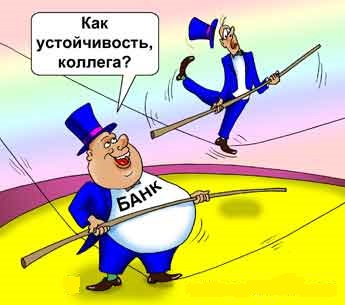 Министерством финансов Красноярского края* проведена оценка долговой устойчивости по муниципальным образованиям Красноярского края по 4 показателям долговой устойчивости К1,К2,К3,К4:
Показатели долговой устойчивости Северо-Енисейского района по годам
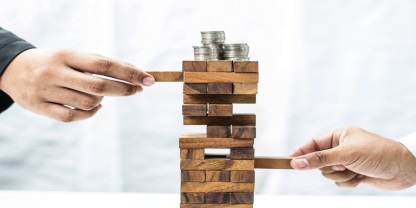 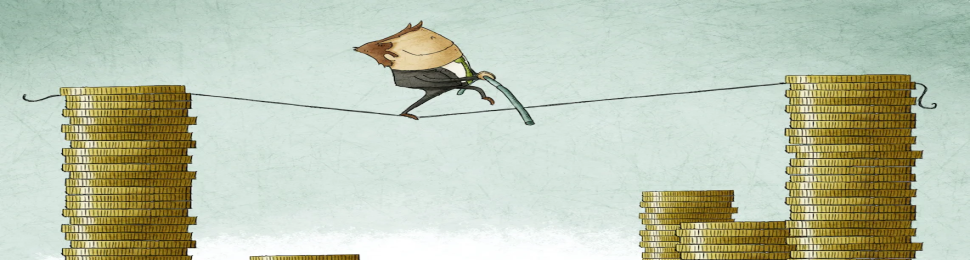 за 2020 год - Приказ министерства финансов Красноярского края от  24.09.2021 № 121
за 2021 год - Приказ министерства финансов Красноярского края от 31.05.2021 № 96